Всеукраїнський інтерактивний конкурс МАН-Юніор ДослідникХарківське територіальне відділення МАН УкраїниМісто Барвінкове 2024Номінація «Історик-Юніор»В своїй хаті своя й правда, 
І сила, і воля.
Т. Шевченко
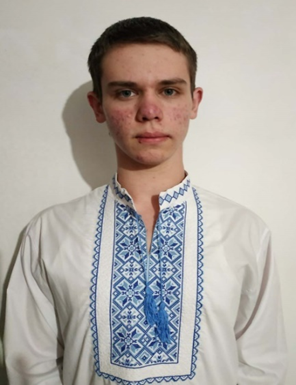 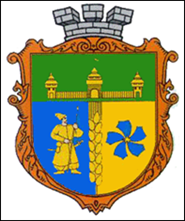 Екскурсійний маршрут: «Нескорене Барвінкове»
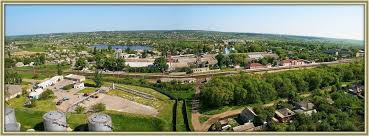 Автор проєкту: 
здобувач освіти 10-А класу Барвінківського ліцею № 1 Барвінківської міської територіальної громади Ізюмського району Харківської області

Котенко Андрій Вячеславович
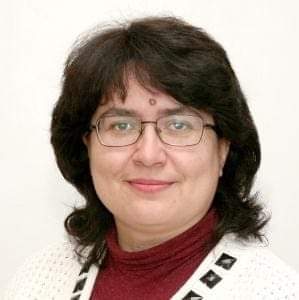 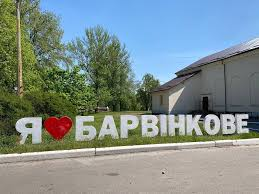 Керівник проєкту:  

Паніотова Вікторія Леонідівна, 
учитель історії Барвінківського ліцею № 1 Барвінківської міської територіальної громади Ізюмського району Харківської області, «спеціаліст вищої категорії», учитель-методист
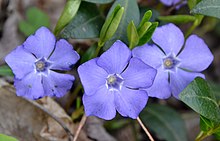 Мета дослідження:  вивчення історико-героїчної спадщини  Барвінкового, популяризація історії рідного краю, виховання у підростаючого покоління патріотизму, громадянської позиції та  відповідальності за долю рідного міста та Української держави. 
Завдання дослідження:
а) проаналізувати історіографічну базу дослідження, матеріали усної історії (спогади очевидців) для створення змістовної та цікавої екскурсії  з коротким маршрутом на 800 метрів;
б) провести загальну оцінку історичного і героїчного потенціалу пам’яток рідного  міста за їхніми кількісними та якісними показниками; 
в) розробити короткий та інформаційно насичений власний екскурсійний маршрут за визначеним напрямком;
г) піднести на якісну висоту питання поваги та героїки історії рідного міста у минулому і сучасному часі, спонукати його жителів та українську громадськість до ознайомлення з славетним подвигом нашого регіону.
Об'єкт дослідження:  туристичні пам`ятки міста Барвінкового, які пов`язані з героїчним минулим і сьогоденням міста. 
Предмет дослідження: історико-туристичний потенціал міста Барвінкового як основа розвитку героїчного та патріотичного екскурсійного туризму нашого краю.
Методи дослідження: а) загальнонаукові:   аналіз, синтез, аналогія; б) конкретно-наукові: факторний аналіз; в) дослідження усної історії очевидців подій.
Схематична подорож нескореним Барвінковим(маршрут пролягає по площі Центральній та вулиці Центральній міста Барвінкового)
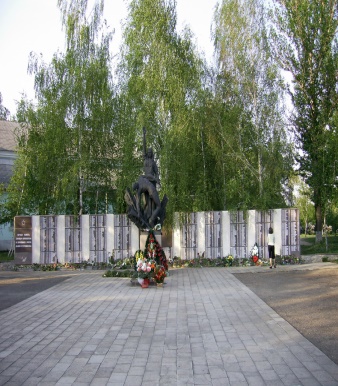 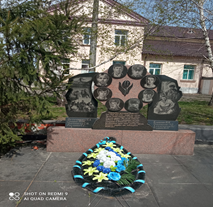 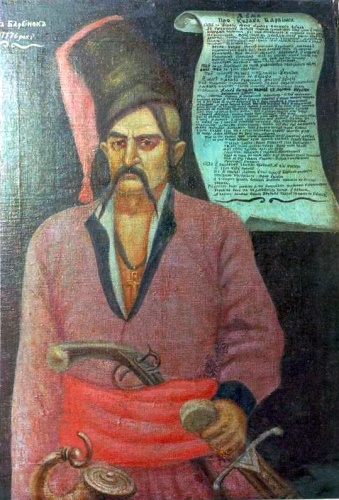 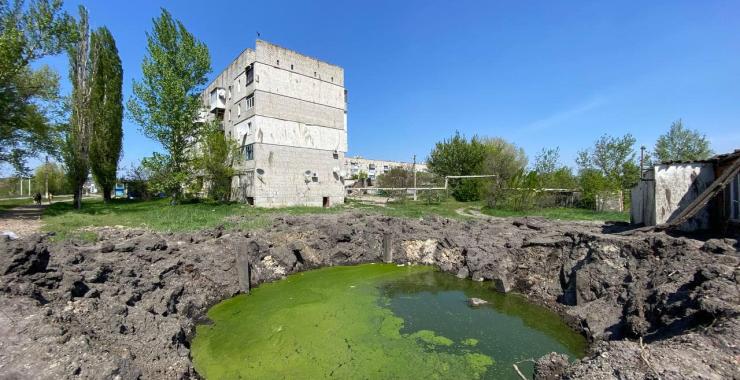 Місце початку екскурсії : Центральна площа Барвінкового, де розташований пам`ятник засновнику міста – козаку Барвінку
Пам`ятник загиблим у Другій сітовій війні барвінківчанам. Карта Барвінківсько-Харківської наступальної операції травня-червня 1942 року
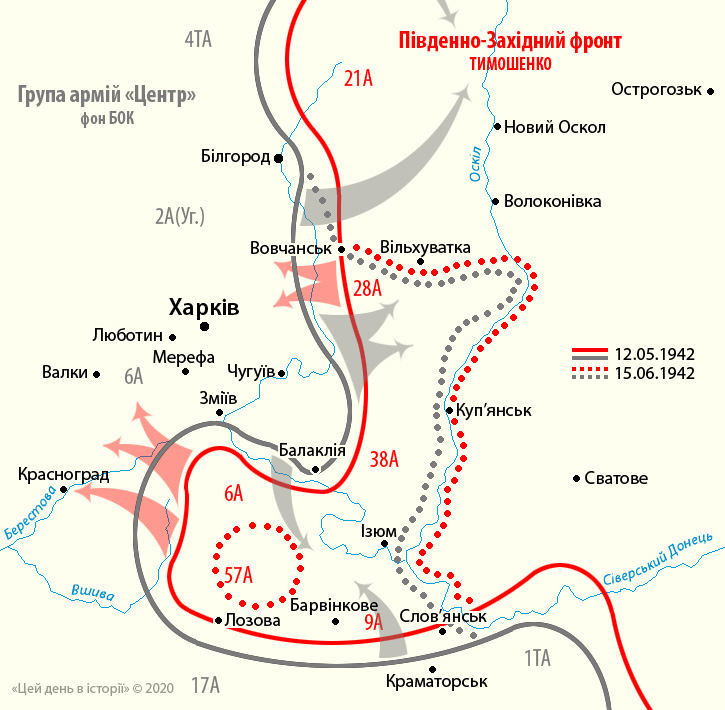 Пам`ятник воїнам-ветеранам Афганської війни
«Усі звозять і звозять, підвозять резерви. Думаю, дощі закінчаться, і розпочнеться наступ. За кількістю особового складу та техніки в них уже все готове для прориву. Вони не зупиняються в спробах продавити нашу оборону. Дуже хочеться прорватися з боку Ізюма, щоб відрізати Луганську область». Сергій Гайдай, очільник Луганської ОВА.  16 квітня 2022 року
«Успіхи є (на Ізюмському напрямку ), але не всі можемо озвучувати, щоб не зривати операції. Серед успіхів наших Збройних сил – це і те, що ми тримаємо Барвінкове. На околицях цього міста ведуться бойові дії. І те, що ми не пропускаємо ворога – це вже дуже істотний результат, бо таке стримування коштує йому дуже дорого. Агресор несе там дуже значні втрати і в живій силі, і в техніці, і в авіації».Олег Сінєгубов, очільник  Харківської  ОВА.  1 червня 2022 року
Наше місто захищали: 72 бригада імені Чорних Запорожців, 93 бригада Холодний Яр, Січеславська бригада, війська ТРО. Унизу на фото трофейний російський танк, на якому воювали наші захисники
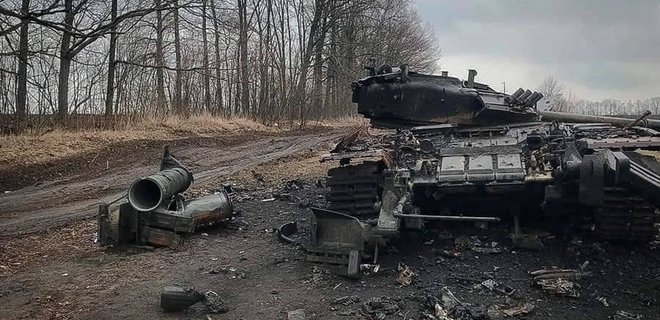 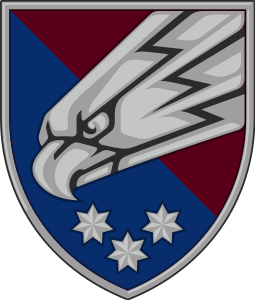 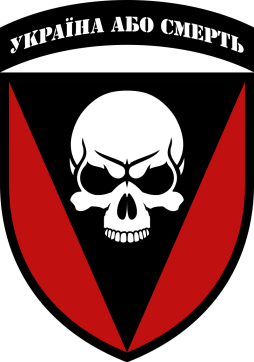 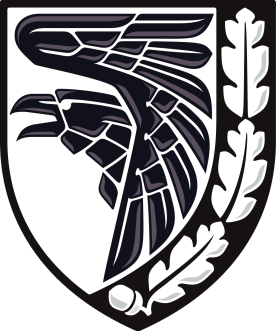 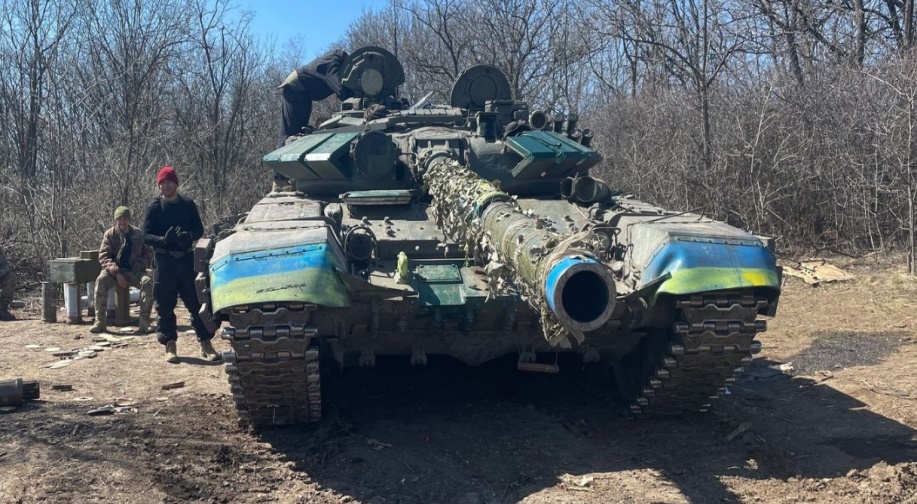 То не дощ, то сльози і біда. Горе, що зламало наші долі. Наша біль і мужність - не вода. Ворог підло завдає нам болю. На фото зруйновані під час ракетних обстрілів квітня-травня 2022 року споруди Барвінкового (приватний будинок, дитяча бібліотека, магазин будматеріалів, вирва від удару ракетою біля будинку Аграрного ліцею). Це лише мала частина руйнувань, нанесених нашому містечку
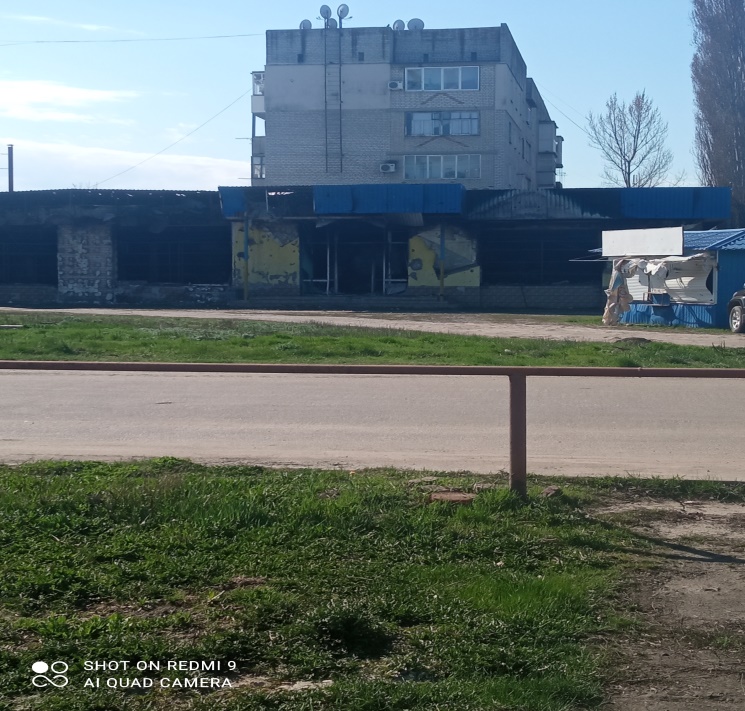 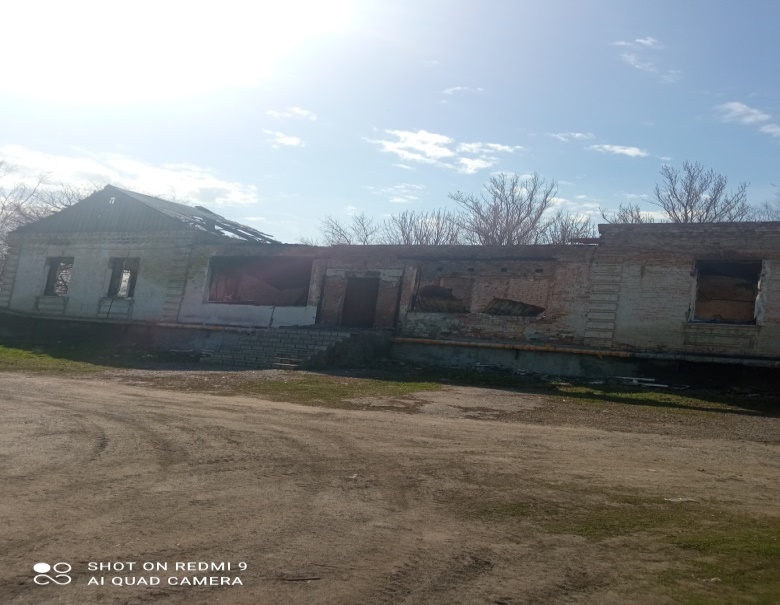 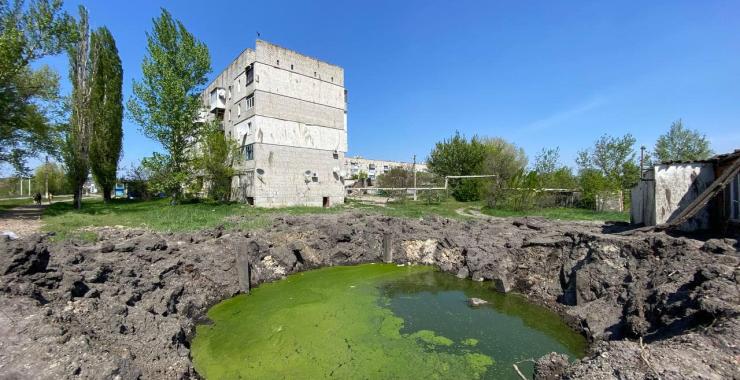 «Мамо, мамо! - крикнув криком журавлиним. Мамо, мамо! – янголом злетів у вись».Олена БілоконьАлея слави і пам`яті загиблих у боротьбі за Україну барвінківчан
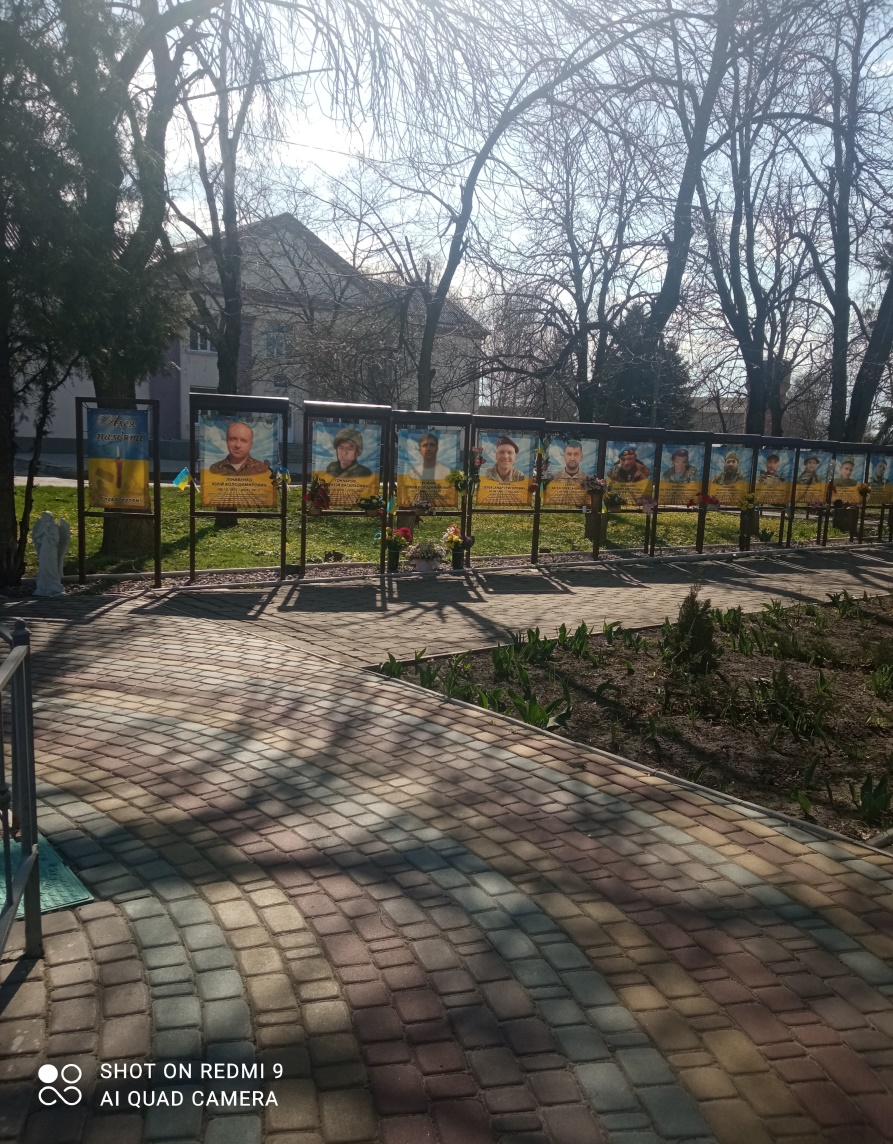 Висновки:
- проаналізовано історіографічну базу дослідження, матеріали усної історії та створено цікаву, змістовну  екскурсію на основі історико-героїчного минулого і сучасного Барвінкового; 
- проведено оцінку потенціалу пам’яток історії та важливих доленосних подій сучасності, які відбувалися на теренах рідного  міста за їхніми кількісними та якісними показниками; 
- виявлено важливий історичний та героїчний внесок Барвінкового та його мешканців у події козацької доби, Другої світової війни, сучасних трагічних і героїчних сторінок боротьби Української держави за свою свободу; 
- здійснено три екскурсії для здобувачів освіти 9-11 класів з метою виховання у підростаючого покоління патріотизму, громадянської позиції та  відповідальності за долю рідного міста та Української держави;
- у вересні 2023 року спільно із іншими учнями-екскурсоводами 10–а класу та вчителями-наставниками здійснено відео-екскурсію за розширеним маршрутом до Дня міста Барвінкового. Екскурсія у прямому доступі на Ютюб:
https://www.youtube.com/watch?v=SsL4F_3u8ZA
Використані джерела
1. Багалей Д. И. История города Харькова за 250 лет его существования (1655-1905 гг.) / Д. И. Багалей, Д. П. Миллер. – Х.: 1993. – С. 836-840.
2. Барвінківщина (історико-краєзнавчий довідник) / Барвінкове, 1996. - С.47-48, 50-51.
3. Гуменюк М. Невтомний бібліограф (Г. П. Данилевський) // Літературна Україна. – 1965.  
4. Матеріали Дніпропетровського державного архіву / Ф. 104. – О. № 22. – 
Л. 24, 27.
5. Memories of Gerhard P. Froese. – Edition by  B.Toews. – Winnipeg. – 2000.
6. Навродский А. Заметки из истории Барвенково / А. Навродский. – Матеріали БДКМ.
7. https://focus.ua/uk/voennye-novosti/512492-dozhdi-zakonchatsya-i-nachnetsya-gayday-skazal-kogda-voyska-rf-budut-nastupat-na-donbasse
8. https://www.ukrinform.ua/rubric-ato/3519853-zsu-trimaut-barvinkove-i-ne-propuskaut-voroga-na-izumskomu-napramku.html
9. Матеріали усної історії